بِــرُّ الوالديـــن

بر الوالدين هو خلق عظيم، فقد أمر الله بطاعة الوالدين وحذر من التهاون فيه ونهى عن العقوق
 فإن طاعة الوالدين من طاعة الله،فهو من الأمور التي يستقيم بها الإيمان لما فيه من عظيم الأجر المترتب على الإحسان إليهما، 
فقد قال الله (وَاخْفِضْ لَهُمَا جَنَاحَ الذُّلِّ مِنَ الرَّحْمَةِ وَقُل رَّبِّ ارْحَمْهُمَا كَمَا رَبَّيَانِي صَغِيرًا)
حيث جاء بأوامر صريحة تدعو المؤمن إلى بر الوالدين وطاعتها
ثمار بر الوالدين
هي:
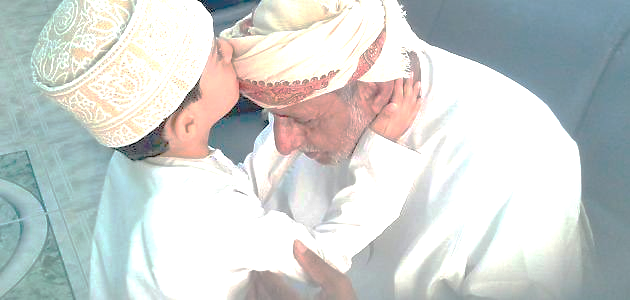 دخول الجنة
كفارة الذنوب
الوالد أوسط أبواب الجنة
البار بوالديه مستجاب الدعوة
سبب لزوال الهموم وجلب السعادة
دخول الجنة:
بر الوالدين من أفضل الأعمال وأقربها إلى الجنة، وهو من أحب الأعمال إلى الله عزّ وجل بعد أداء الصلاة، وبر الوالدين يجلب رضا الله سبحانه وتعالى
ولعظم بر الوالدين فقد حرم الله الجنة على من عقهما

الوالد أوسط أبواب الجنة:
يجب طاعته وعدم عقوقه لانه سبب لدخول الجنة من أوسط أبوابها
ويحتمل أن المراد أن بر الوالدين أوسط الأعمال المؤدية إلى الجنة لأن من الأعمال ما هو أفضل منه ومنها ما هو دون البر


كفارة الذنوب:
بر الوالدين، هذه العبادة العظيمة وهذه القربة العظيمة، التي لها في دين الله، وبر الوالدين يستمرّ في ذرية الإنسان وعقبِه من بعده
قال رسول الله ﷺ ( الوالدُ أوسطُ أبوابِ الجنَّةِ فإن شئتَ فأضع ذلِكَ البابَ أوِ احفظْهُ )
اتقوا الله في الوالدين فإن حقهما من أعظم الحقوق، وعقوقهما من أكبر الكبائر والآثام
البار بوالديه مستجاب الدعوة:
الإخلاص ببر الوالدين يجعل المسلم مستجاب الدعوة، ويرفع ذكره بين الناس كما حدث للتابعي الجليل أويس بن عامر القرني



سبب لزوال الهموم وجلب السعادة:
فالسعادة: هي الغاية المنشودة، والجنة الموعودة التي يسعى إليها البشر أجمعون.
فالمؤمن بإيمانه يسعى إلى السعادة وان بر الوالدين من الأعمال التي يقرب بها العبد إلى الله
قال عن النبي ﷺ (يَأْتِي علَيْكُمْ أُوَيْسُ بْنُ عَامِرٍ مَعَ أَمْدَادِ أَهْلِ الْيَمَنِ، مِنْ مُرَادٍ، ثُمَّ مِنْ قَرَنٍ، كَانَ بِهِ بَرَصٌ فَبَرَأَ مِنْهُ إِلَّا مَوْضِعَ دِرْهَمٍ، لَهُ وَالِدَةٌ هُو بِها بَرٌّ، لَوْ أَقْسَمَ عَلَى اللَّه لأَبَرَّهُ )
الآداب التي تجب مراعاتها مع الوالدين
عدم رفع الصوت عليهما
الخضوع لأمرهما وخفض الجناح لهما
التلطف بالخطاب
بر الوالدين لا ينقطع بموتها:
عن النبي ﷺ أنه سأله سائل فقال: يا رسول الله، هل بقي من بر أبوي شيء أبرهما به بعد موتهما،



  هذا كله من بر الوالدين بعد وفاتهما فنوصيك بالدعاء للوالدة والاستغفار لها، وتنفيذ وصيتها الشرعية، وصلة أخوالك      و  وخالاتك وسائر أقاربك

سعادة الدارين في بر الوالدين:
برّ الوالدين سبب السعادة في الدارين، عظم حقوق الآباء والأمهات، وقرن رضاه برضا الوالدين، وجعل برهما سبب السعادة في الدارين، سبحانه له الحمد على ما أمر ونهى، وحضّ ووصى، وخلق وسوى، أحمده تعالى بما هو له أهل من الحمد وأثني عليه
فقال عليه الصلاة والسلام: (الصَّلاَة  علَيْهِمَا، والاسْتِغْفَارُ لَهُما، وإِنْفاذُ عَهْدِهِما، وصِلةُ الرَّحِمِ التي لا تُوصَلُ إِلاَّ بِهِمَا، وإِكَرَامُ صَدِيقهما )
قال رجل لعمر بن الخطاب رضي الله عنه: إن لي أماً بلغ بها الكبر أنها لاتقضي حاجتها وضهري مطية لها فهل اديت حقها؟ قال لا لأنها كانت تصنع ذلك بك وهي تتمنى بقاءك وأنت تصنعه وتتمنى فراقها
عقوق الوالدين:
هو كل فعل أو قول يتأذى به الوالدان من ولدهما، ويتمثل ذلك في الهجران وعلوّ الصوت وعصيانهما وضربهما
والعقوق ذنباً عظيماً من أكبر الكبائر فكل معصية تؤخر عقوبتها بمشيئة الله تعالى إلى يوم القيامة إلا عقوق الوالدين ينال جزاءه في الدنيا


صور مؤلمة عن عقوق الوالدين:
أن يهجرهما ويحد النظر اليهما، ورفع يديك عليهما، لاتمتنع من شيء أحباه
للعقوق آثار نفسيىة على الوالدين: تسبب في خزنهما ، يشعران بثقلهما على أبنائهم، تورث الحسرة في نفسيهما
حق الأم مقدم على الاب:
أن الام مقدمة في البر على الاب بثلاثة حقوق مقابل حق واحد لما تعانيه من حمل وانجاب وتربية
قال رسول الله ﷺ (رَغِمَ أَنْفُ ثُمَّ رَغِمَ أَنْفُ ثُمَّ رَغِمَ أَنْفُ قِيلَ مَنْ يَا رَسُولَ اللَّهِ قَالَ مَنْ أَدْرَكَ أَبَوَيْهِ عِنْدَ الْكِبَرِ أَحَدَهُمَا أَوْ كِلَيْهِمَا فَلَمْ يَدْخُلِ الْجَنَّةَ )
عن أبي هريرة قال: (مَن أَحَقُّ النَّاسِ بحُسْنِ صَحَابَتِي؟ قالَ: أُمُّكَ قالَ: ثُمَّ مَنْ؟ قالَ: ثُمَّ أُمُّكَ قالَ: ثُمَّ مَنْ؟ قالَ: ثُمَّ أُمُّكَ قالَ: ثُمَّ مَنْ؟ قالَ: ثُمَّ أَبُوكَ )
فحق الأم على ولدها عظيم وفضلها كبير فهي مقدمة في البر على الاب